Z-Suite Homepage
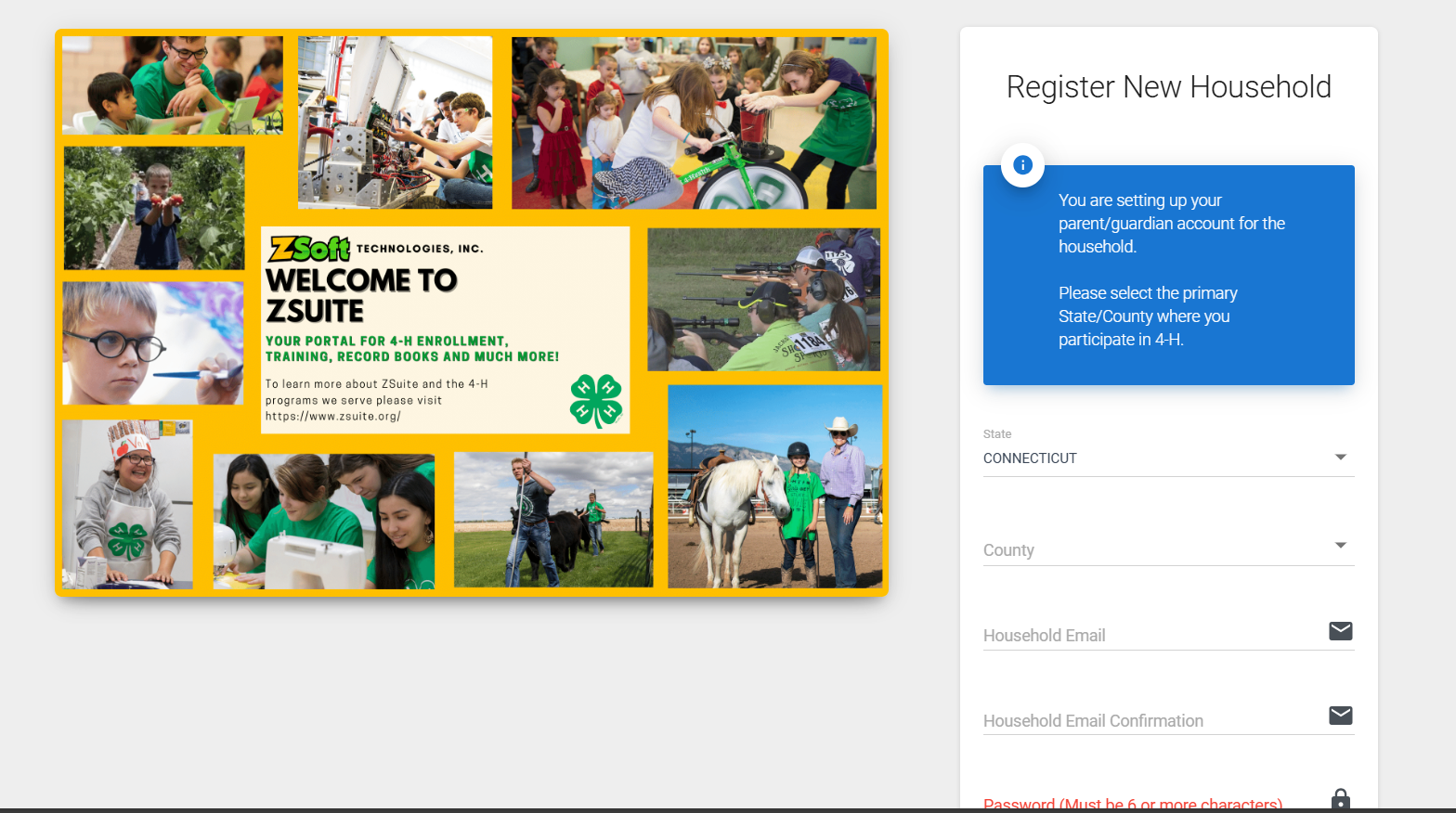 Begin by searching, https://4h.zsuite.org/ 
Select “Sign-Up” and “Register New Household”
Z-Suite Household Information
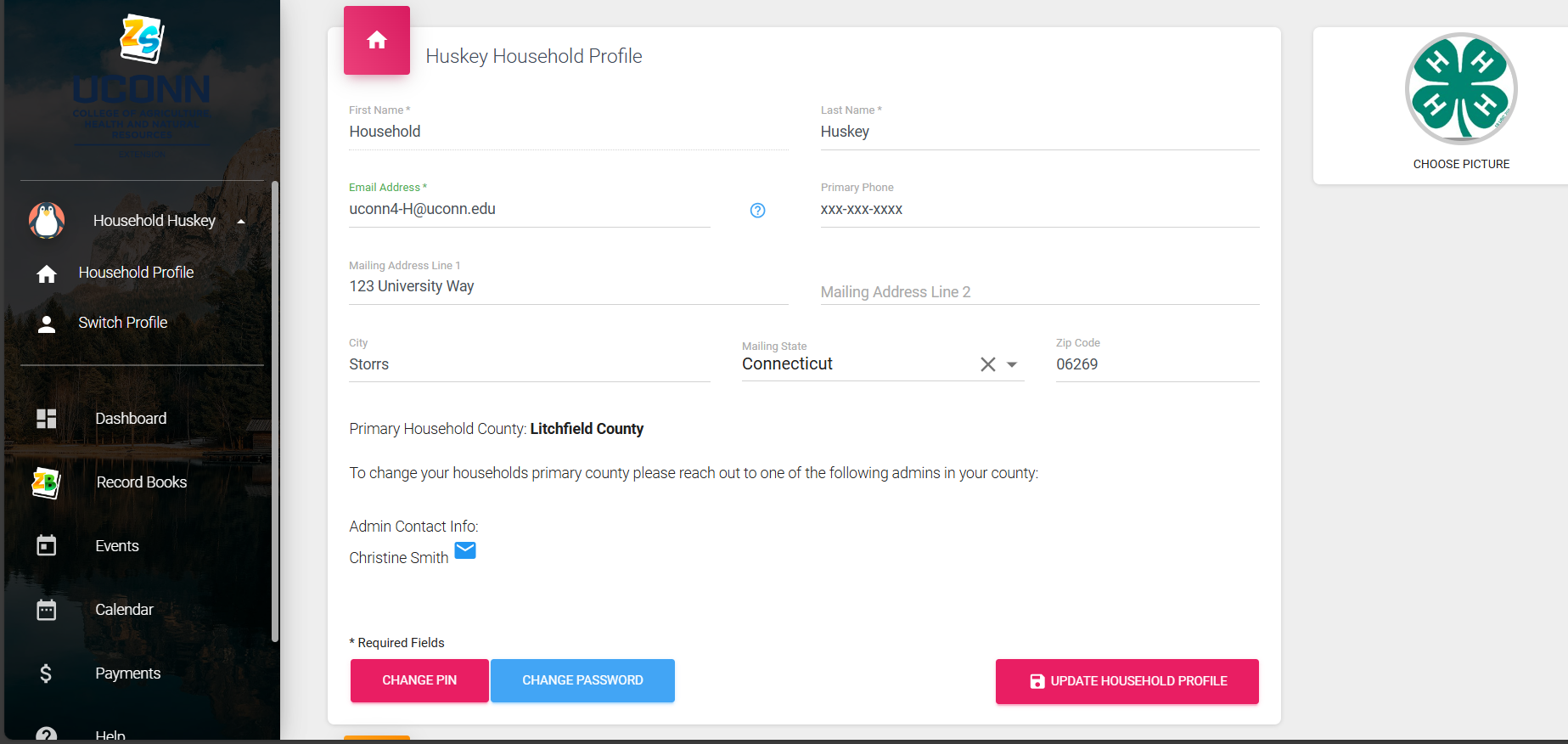 Enter Household Information seen above
Z-Suite Household Members
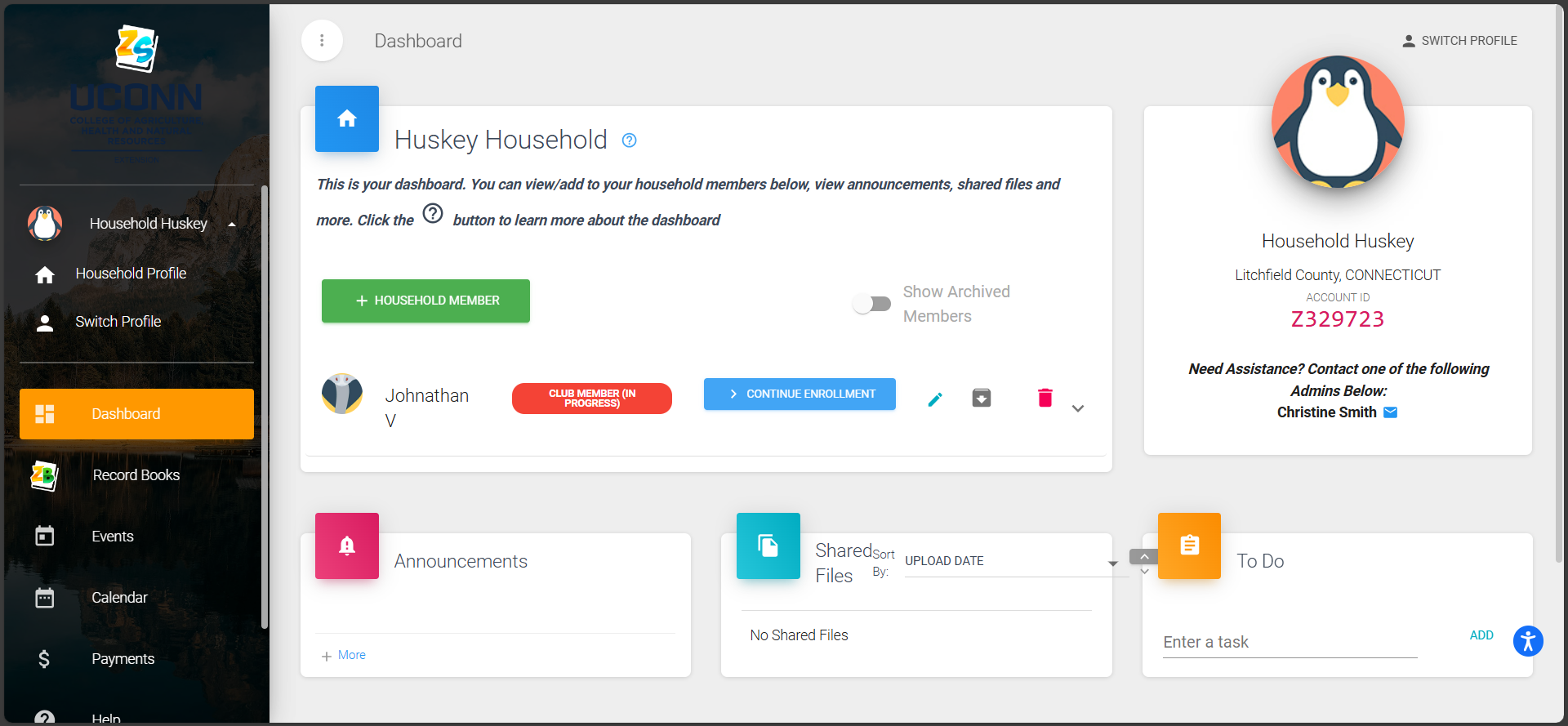 Select “+ Household Member”
New Household members will appear below (see Jonathan IV profile)
Household Enrollment
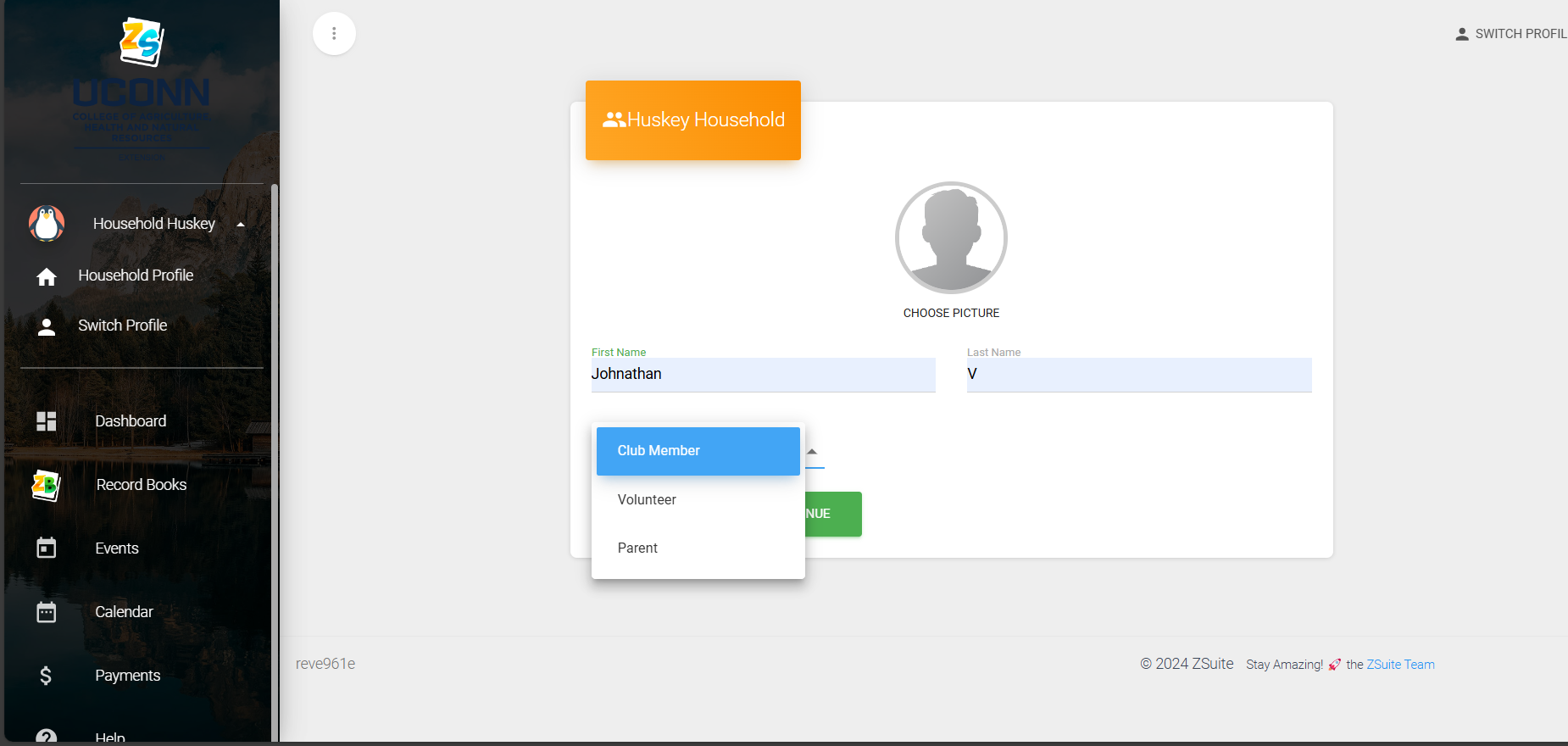 Enter Household member first and last name and type of membership
Z-Suite Household Members Cont.
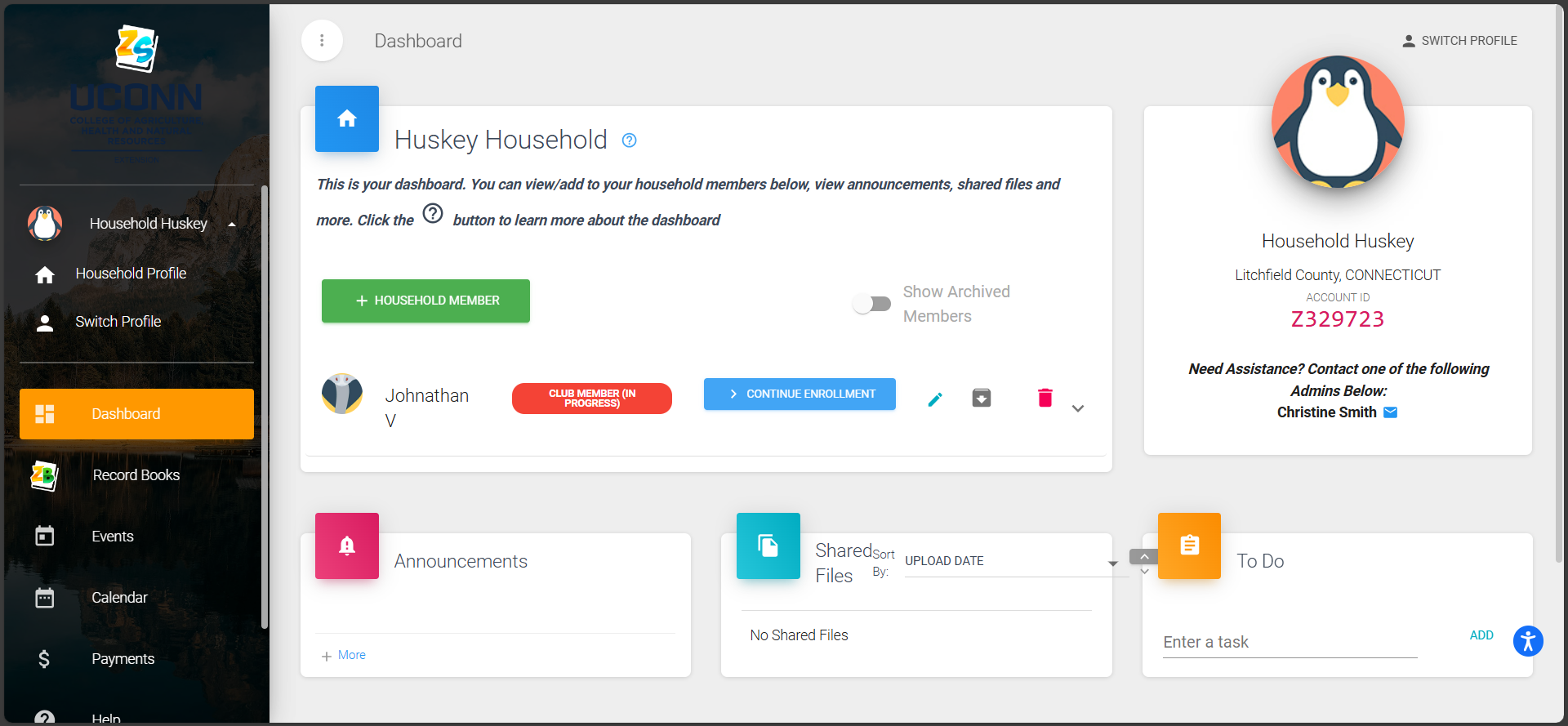 Select “Continue Enrollment”
Note that it says “Club Member (In Progress)” once steps have been completed this will change
Member Enrollment
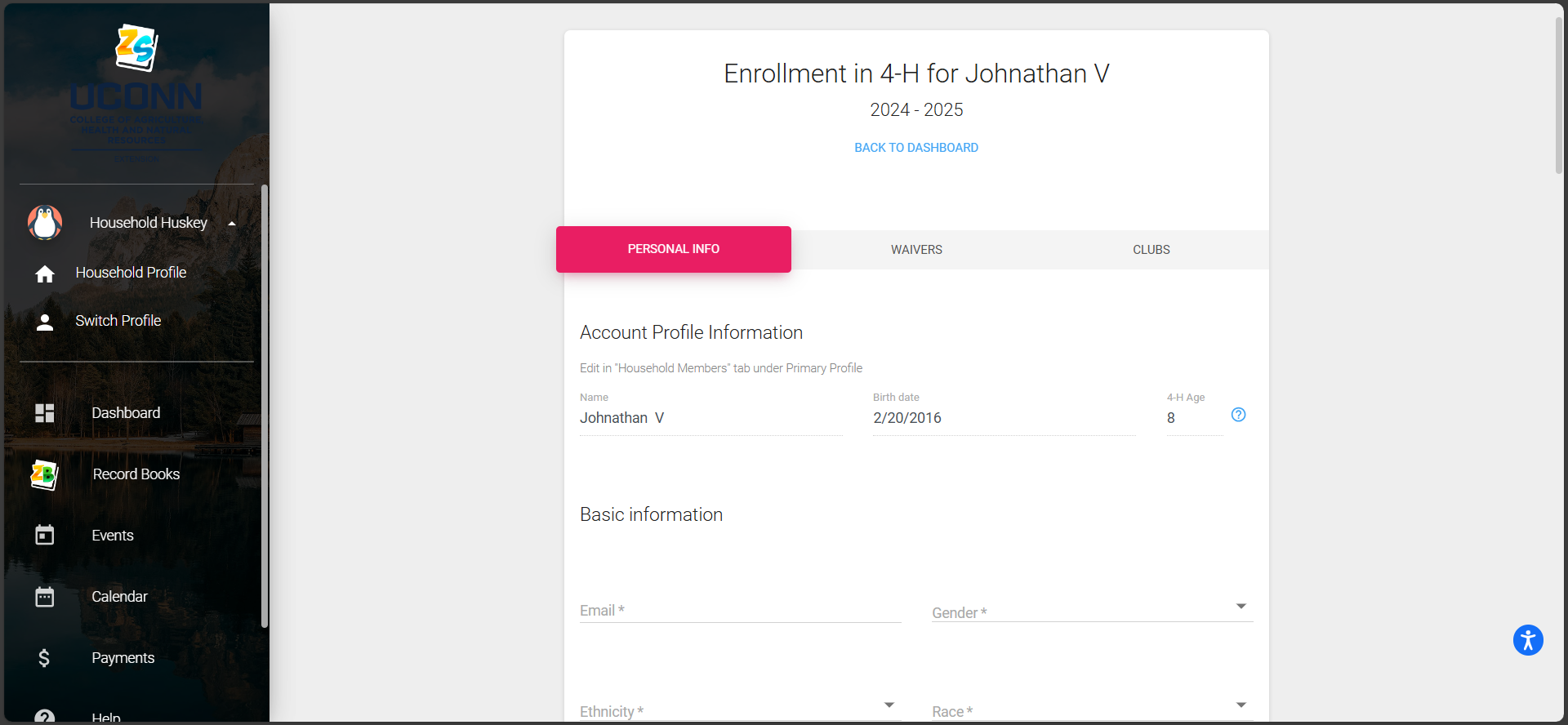 Enter Personal Information for the profile
Annual Forms
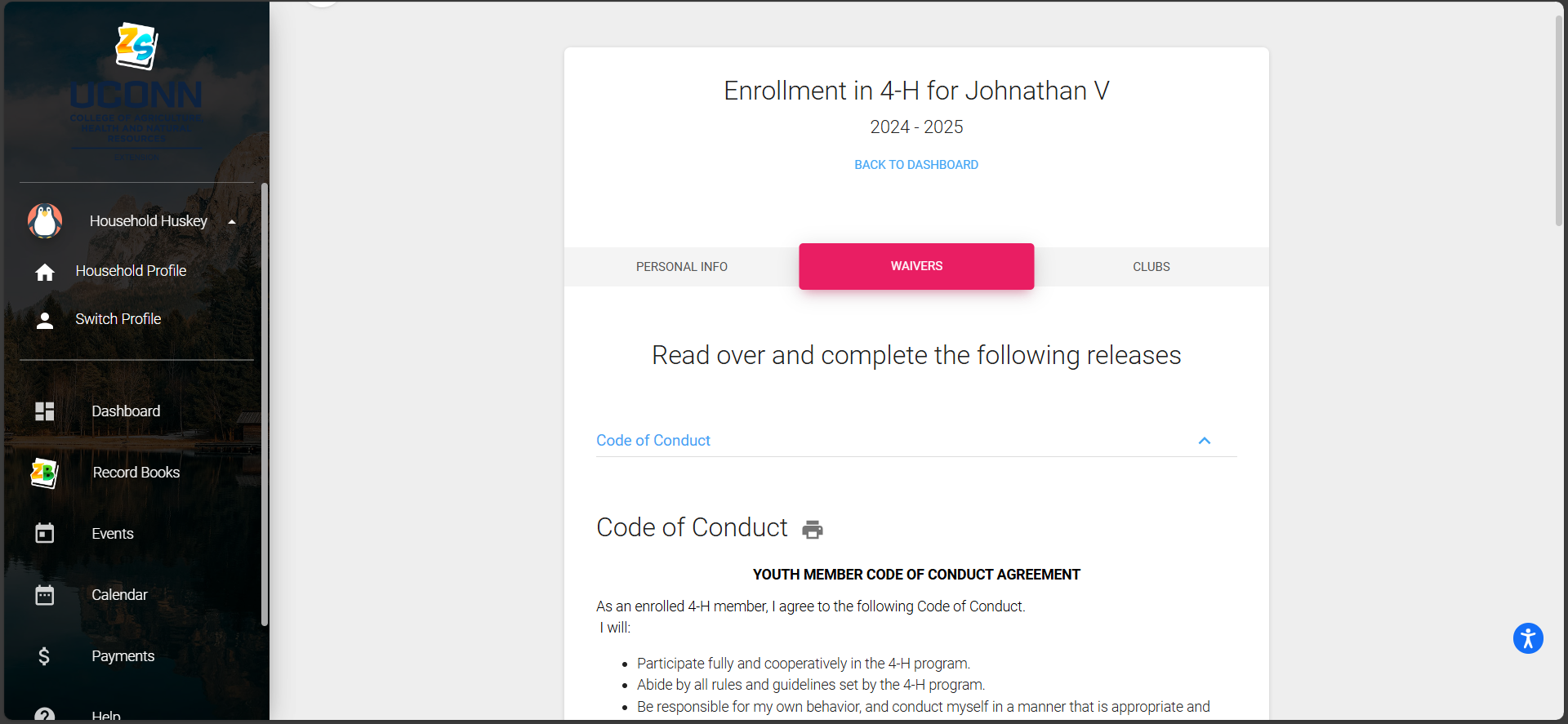 Complete the five waivers attached: Code of Conduct, Consent and Waiver of Liability, Publicity Release, Health Waiver and UConn 4-H Parent Code of Conduct
Youth Code of Conduct
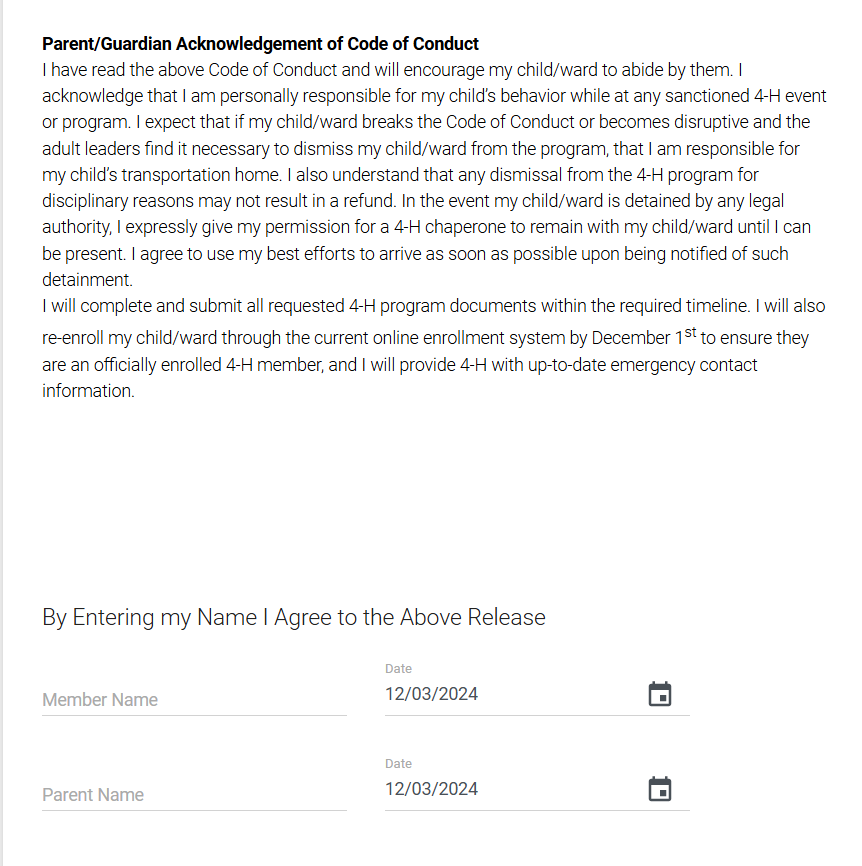 Consent and Waiver of Liability
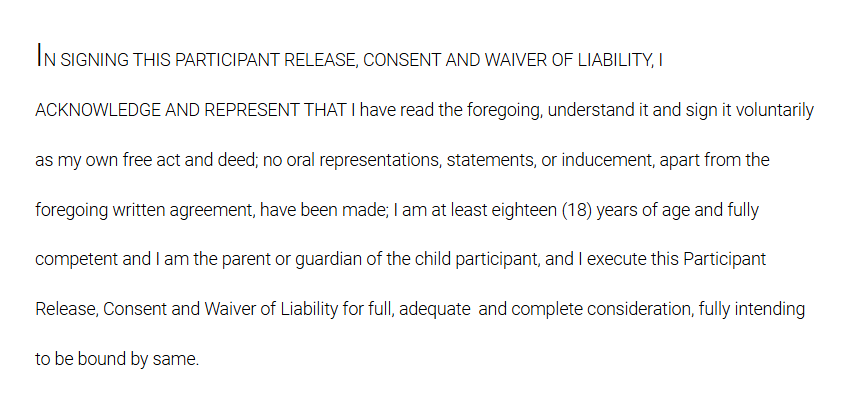 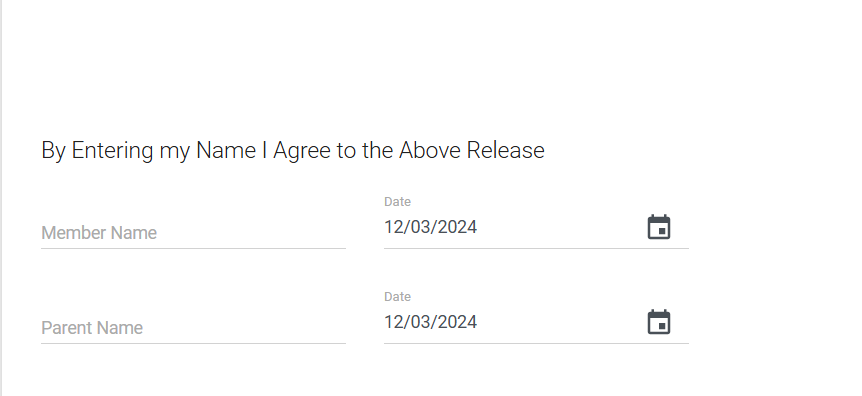 Publicity Release
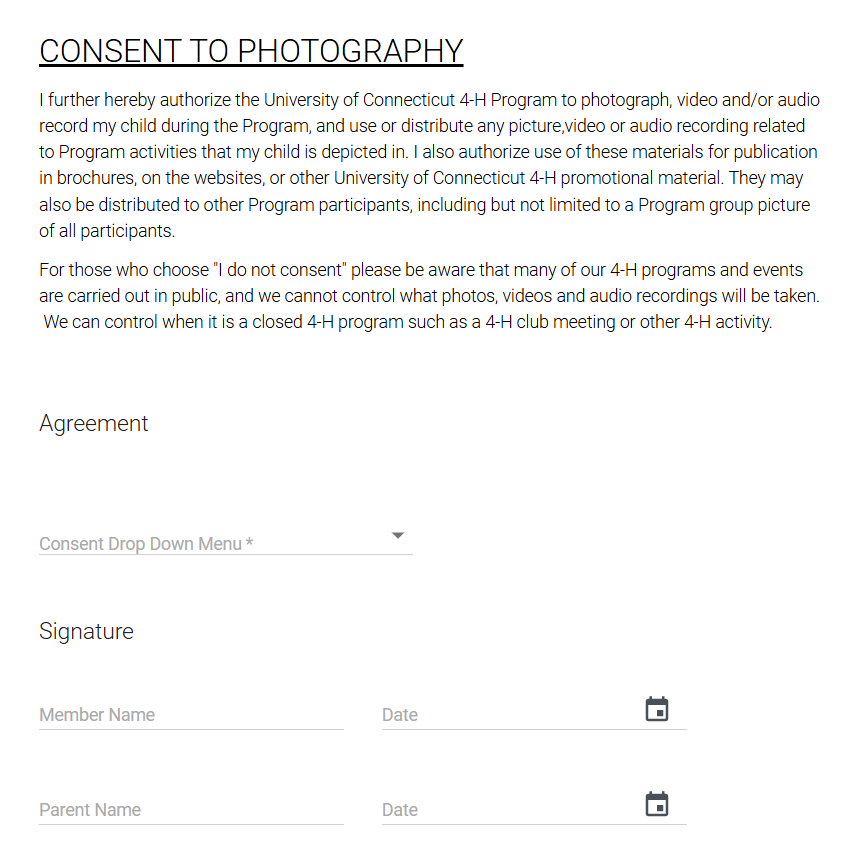 Health Wavier
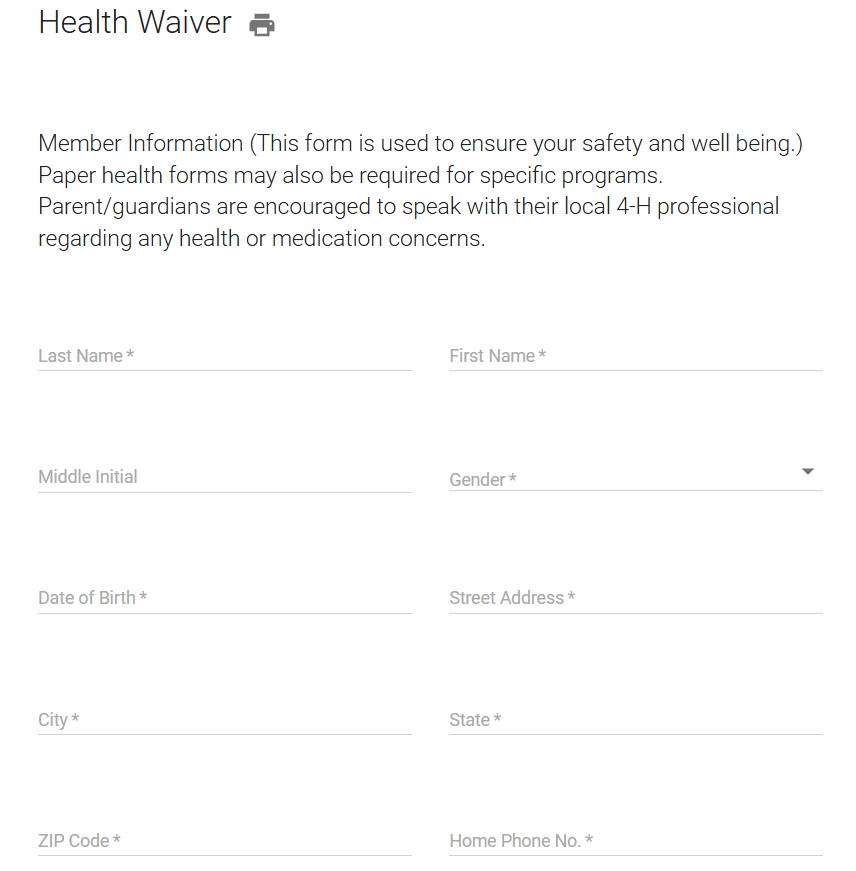 Complete the following sections:
Member Information
Notify in Case of Emergency
Allergies 
Personal Medical History
Parent/Guardian Authorizations
Consent for Medication Administration
Doctor Authorization Upload if Youth Under 13
Parent Code of Conduct
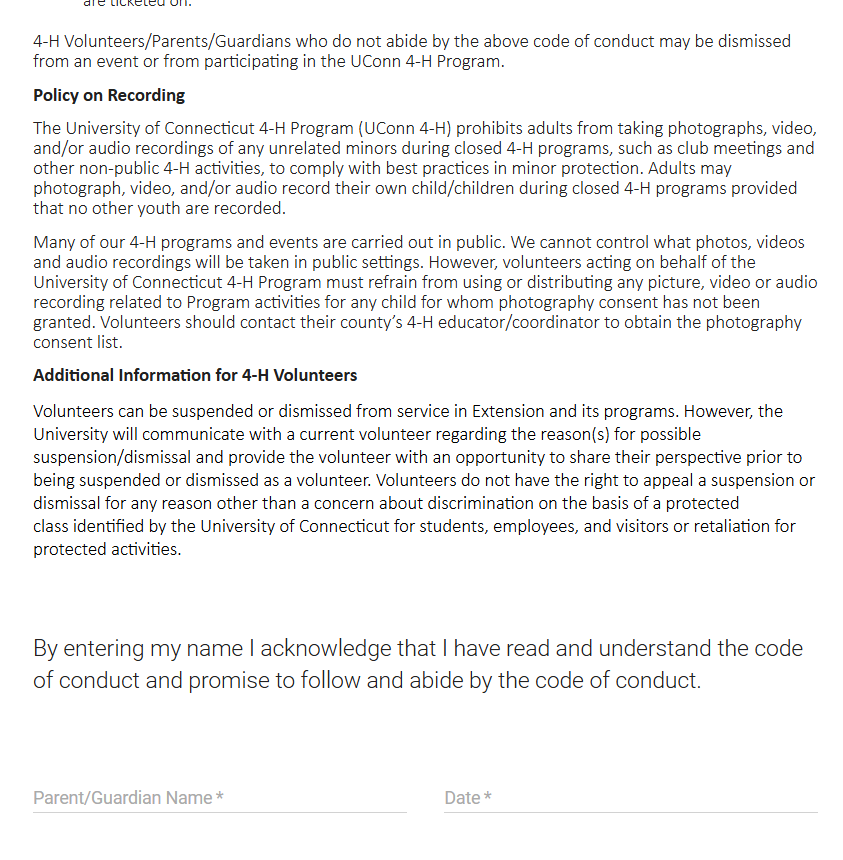